Ôn bài cũ
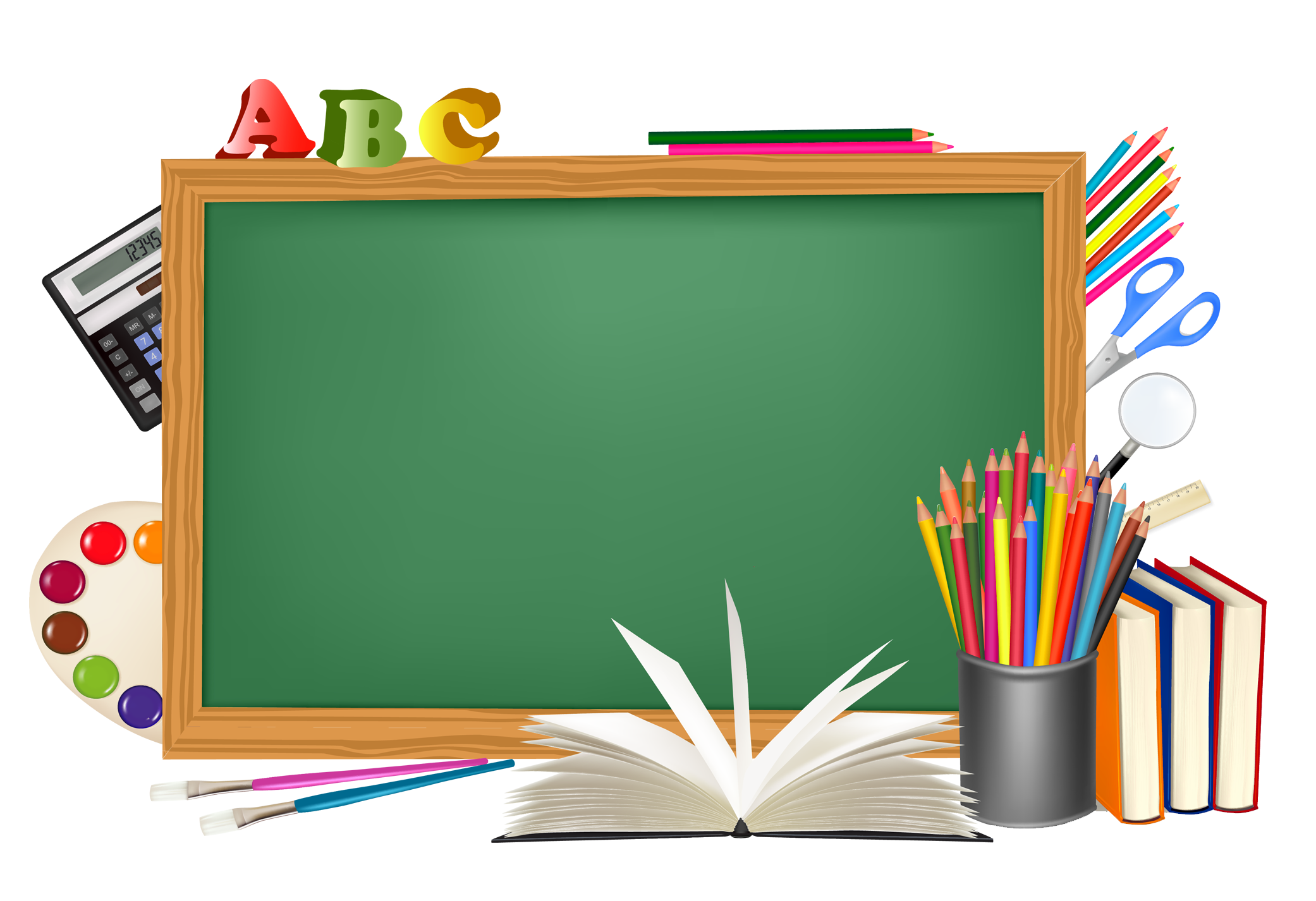 Số lớn nhất có một chữ số là số nào?
Số lớn nhất có hai chữ số là số nào?
ÔN TẬP VÀ BỔ SUNG
CHỦ ĐỀ 1
BÀI 6
LUYỆN TẬP CHUNG
(Tiết 2)
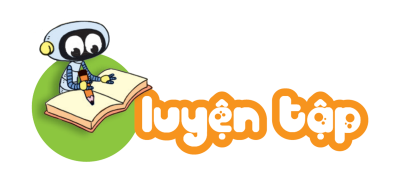 1
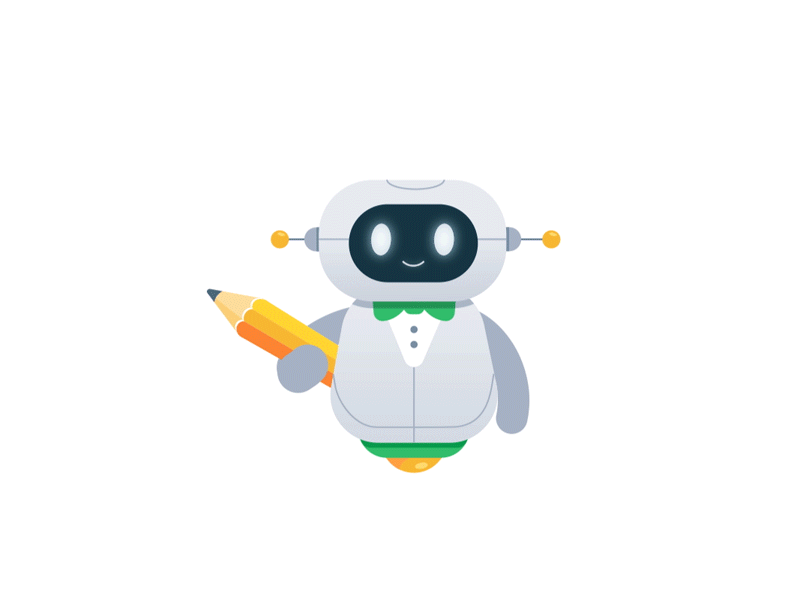 Chọn câu trả lời đúng.
a) Tổng của 32 và 6 là:
A. 92		B. 38		C.82
b) Hiệu của 47 và 22 là:
A. 69		B.  24	C. 25
c) Số liền sau của số lớn nhất có hai chữ số là:
A. 98		B. 99		C. 100
( 32 + 6 = 38)
( 47 - 22 = 25)
( Số lớn nhất có hai chữ số là: 99)
2
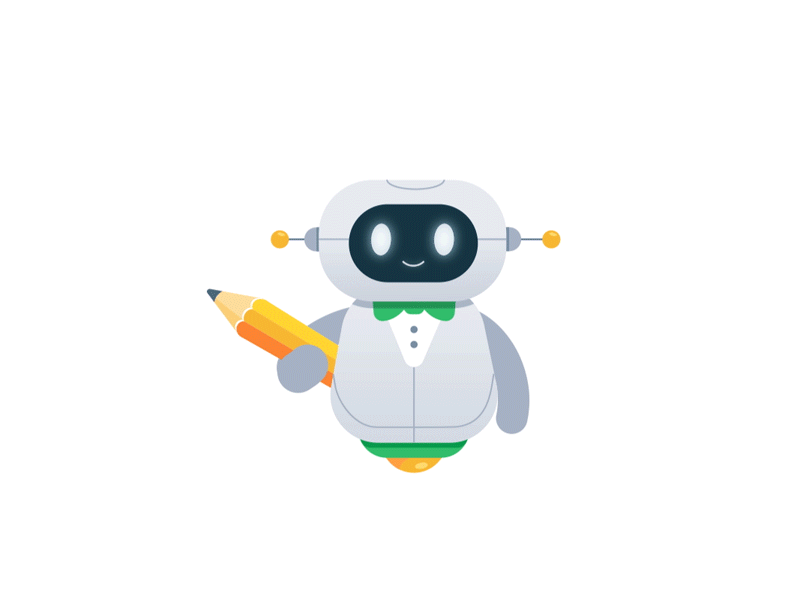 a) Ghép hai trong ba thẻ số bên được các số có hai chữ số nào?
3
3
5
0
0
5
3
;
5
5
3
0
;
b) Tính hiệu của số lớn nhất và số bé nhất trong các số vừa ghép được
-
=
30
23
53
3
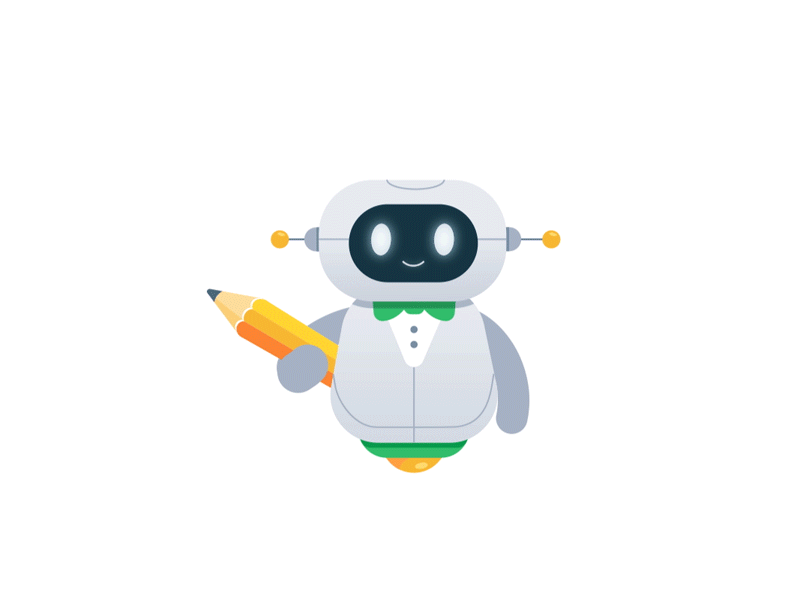 >, <, = ?
a) 34  +  5          41		   
    98  –  4          89
b) 87  –  32           50  +  5
    25  +  53           76  –  4
<
=
?
?
39
55
55
<
=
?
?
94
72
78
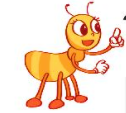 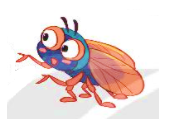 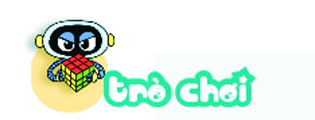 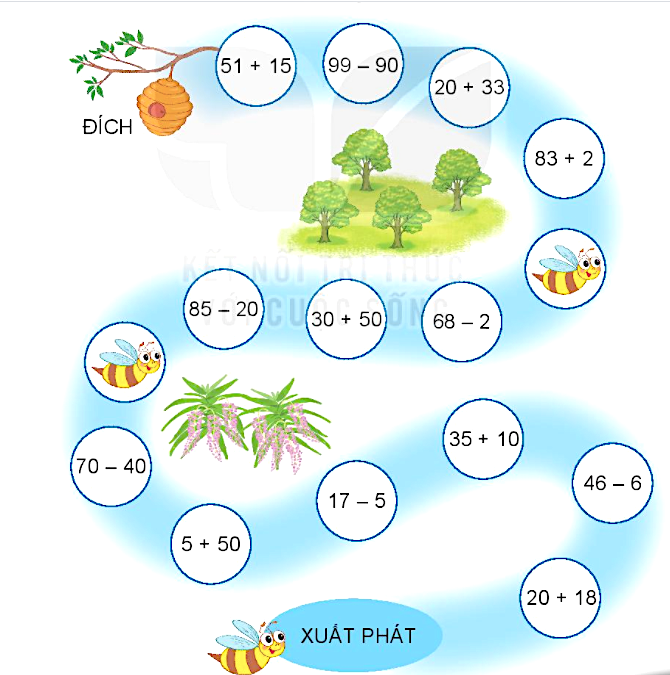 ONG VỀ TỔ
51 + 15
99 - 90
20 + 33
83 + 2
68 - 2
30 + 50
85 - 20
70 - 40
5 + 50
17 - 5
35 + 10
46 - 6
20 + 18
Cách chơi:
Chơi theo nhóm
Người chơi bắt đầu từ ô xuất phát. Khi đến lượt, người chơi gieo xúc xắc. Đếm số chấm ở mặt trên xúc xắc rồi di chuyển số ô băng số chấm đó. Nếu kế quả  phép tính tại ô đi đến, nếu nêu sai kết quả thì phải quay về ô xuất phát trước đó. Nếu đến được ô may mắn  thì chú ong được bay ngay về tổ.
Trò chơi kết thúc khi đưa được ong về tổ.
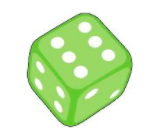 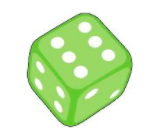 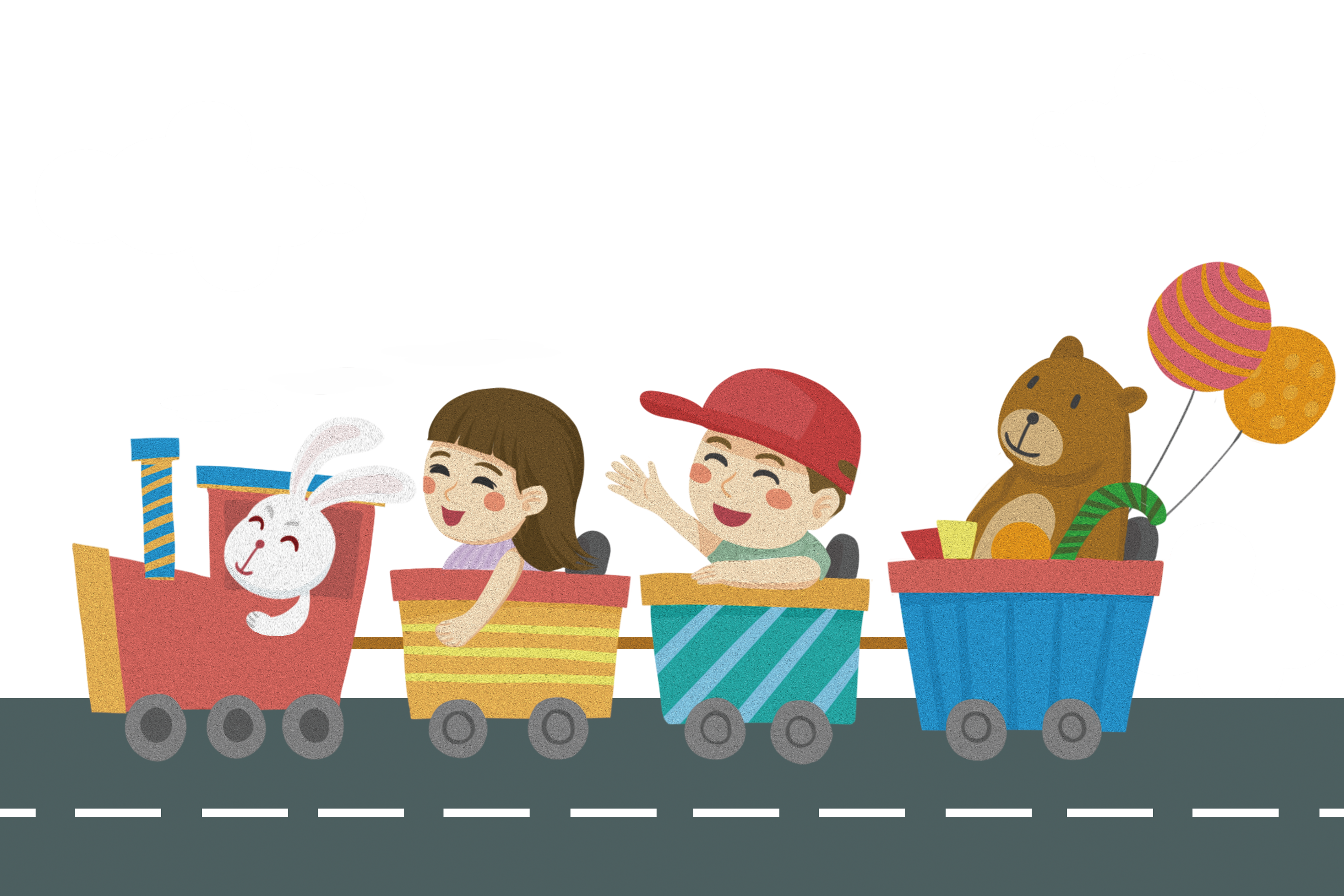 CHÀO TẠM BIỆT